Professor John Lenich
John Marshall Team  / Inns of Court 
January 11, 2022
The Pros and Cons of the County Court Expedited Civil Actions Act: A Practical Assessment
1
Beware of CCECAAVV
County Court Expedited Civil 
Actions Act Viral Variant
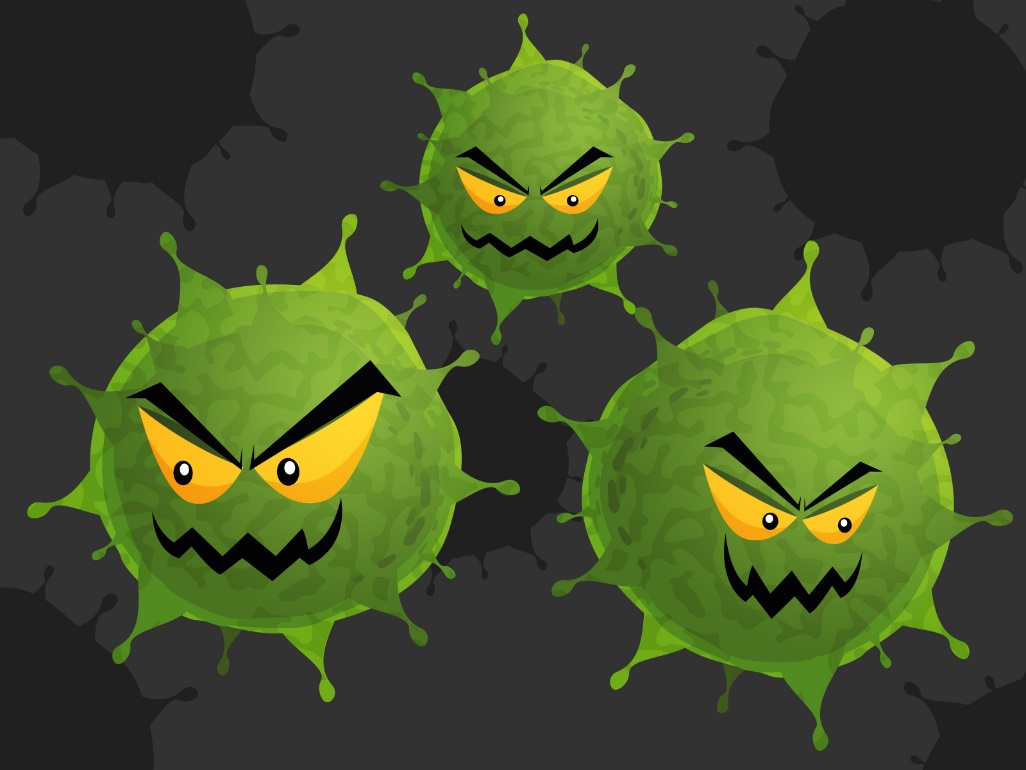 2
Fitting things together
Purpose of the Act
Establish a streamlined process for civil actions in county court involving  which seeking a modest money judgment
The Act set the ground rules and authorized the Supreme Court to promulgate rules and forms
See Neb. Rev. Stat. § 25-2748
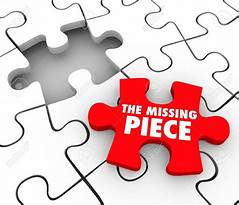 3
The Act and Rules Streamline the  Process by
Allowing plaintiffs to use a written report from a treating health care provider
Imposing numerical limitations on the use of formal discovery and requiring disclosures
Dispensing with the need to call witnesses testimony to lay foundation for the admission of documents
Limiting trial time and requiring the court to set a trial date when the first answer is filed
4
Bringing an Action Under the Act
The decision is for the plaintiff to make

If the plaintiff decides to go for it, the plaintiff must file the election form (Appendix 1) with the complaint and serve the form with the complaint
Neb. Rev. Stat. § 25-2743(1); Rule 2202(b)
5
Actions that can be brought under the Act
Civil actions in which the sole relief sought is a money judgment for an amount that the does not exceed the county court juris-dictional amount
Neb. Rev. Stat. § 25-2742(1)
6
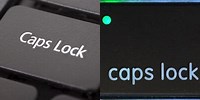 Recovery Cap
Recovery is capped by the county court jurisdictional amount (currently $57,000)
The cap includes all damages, penalties, interest that accrued before filing, and attorney’s fees
The cap excludes prejudgment interest that accrues after filing, post-judgment interest, and costs
Neb. Rev. Stat. § 25-2742(1)
The jury is not informed of the cap
Neb. Rev. Stat. § 25-2743(3)
7
Avoid Angry Clients
You moron!  You told me that I’d be lucky to get $15,000.  Why did I listen to you?  I’m calling Mark Weber.
8
The More, the MerrierPart 1
Al hit Barb’s car while riding his bike backwards in Omaha
Barb incurred $40,000 in damages and her husband, Carl, incurred $30,000 in damages
Can Barb and Carl file one action under the Act against Al?
It’s dumb – but it’s fun!
9
Joinder of plaintiffs
The Act “applies to civil actions in which the claim of each plaintiff is less than or equal to the county court jurisdictional amount  . . . .”
Neb. Rev. Stat. § 25-2742(1) 
The joinder statutes apply because the Act states that “[e]xcept as otherwise specifically provided, the Nebraska laws and court rules that are applicable to civil actions are applicable to actions under the act.”
10
The More, the Merrier Part 2
Assume that Al was riding his bicycle while making a delivery for his employer, Donna’s Delightful Delivery. Can Barb join Al and Donna’s as defendants in one action in which she seeks $40,000 in damages? 
A party proceeding under the act may not recover a judgment in excess of the county court jurisdictional amount . . . nor may a judgment be entered against a party in excess of such amount . . . .”
Neb. Rev. Stat. § 25-2743(3)
11
The More, the Merrier Part 3
Can Al assert counterclaims against Barb for the (1) $30,000 in damages he suffered in the collision and (2) $200 in damages he suffered as a result of Barb’s breach of a sales contract?
Yes (1) and No (2) > A party may only assert a counterclaim that arises out the same transaction as the plaintiff’s claim
Neb. Rev. Stat. § 25-2743(5) 
Claims and counterclaims are not aggregated for purposes of the damage cap – i.e., the caps are separate
Neb. Rev. Stat. § 25-2743(5)
12
Health Care Provider Report§ 25-2746(6) / Rule 2204(c)-(d)
May provide a report from a treating health care provider using Appendix 2
Substitutes for the required disclosure
Substitutes for the provider’s testimony at trial or by deposition
Contents of Report
Qualifications (¶ 1) 
Injuries and treatment (¶¶ 2-7)
Pre-existing conditions and mitigation (¶¶ 8-10)
Documents relied on (¶ 11)
13
Attorney’s disclosure at end of report
Attorney must list communications with provider’s office regarding the party
Attorney must attach any written communications with the provider’s office
Attorney must sign under penalty of perjury
14
What do you do with the report?
“The report of any treating health care provider concerning the plaintiff may be used in lieu of deposition or in-court testimony of the health care provider, so long as the report offered into evidence is on a form adopted by the Supreme Court for such purpose and is signed by the health care provider making the report.”	Neb. Rev. Stat. § 25-2747(6)(a).
15
Depositions of Experts Rule 2205
Opposing party may depose health care provider who submitted report
Both parties may examine the provider 
In which case, both parties share the costs
Parties may use the deposition at trial under the exceptional circumstances exception
16
Written reports have their limitations
Your Honor, please instruct the jury that the written report from my expert is more credible than the live testimony of the defendant’s expert.
17
What if you need two providers?
The Act limits each side to one expert absent a court order or stipulation 
If the plaintiff obtains an order or stipulation for two medical experts, the plaintiff can offer reports from both
18
What’s the basis for saying that the plaintiff can use multiple reports?
“The report of any treating health care provider concerning the plaintiff may be used in lieu of deposition or in-court testimony of the health care provider, so long as the report offered into evidence is on a form adopted by the Supreme Court for such purpose by the Supreme Court and is signed by the health care provider making the report.”	Neb. Rev. Stat. § 25-2747(6)(a).
19
Discovery Limits
Absent a court order or stipulation, each side is limited to 
10 interrogatories
10 document product requests
10 requests for admission
3 depositions (one party and two nonparty)
Neb. Rev. Stat. § 25-2744(2)
A side consists of parties with generally common interests in the litigation
Neb. Rev. Stat. § 25-2742(3); Rule 2201(c)
Analogous Issue > Extra peremptory challenges when there are multiple parties (See Dick, 307 Neb. 599 (2020))
20
Initial DisclosuresRule 2203(a)(1)-(3)
Potential Witnesses – Persons likely to have nonprivileged information that a party may use to support its claims or defenses
Statements – Identify statements about the action or its subject matter and, if claimed to be privileged or protected, the basis for the claim  
Documents – Copies of documents that the party may use to support its claims or defenses
21
Initial Disclosures – DamagesRule 2203(a)(4)
List of each category of damages and for each category of economic damages,
a computation of the amount of damages and the discoverable documents on which the computation is based
In personal injury and property damage actions, “category” refers to the categories listed in NJI2d Civ. 4.00
22
Initial Disclosures – ReleasesRule 2203(a)(4)(ii)-(iv)
In actions for physical or mental injury
Name and address of providers who treated the party for the injury
A signed release for each provider
Records subject to notice and confidentiality provisions of rule
23
Initial Disclosures – InsuranceRule 2203(a)(5)
Declarations page of policy under which an insurer may be liable for all or part of a possible judgment or for payments to satisfy a judgment
The existence of a coverage dispute and the basis for the dispute
24
Killing two birds with one stoneRule 2203(b)
. . . If a party has previously provided to other parties in writing any of the information that the party is required to include in its initial disclosures, instead of providing the information again, the party may state in its disclosures that the information was previously provided and shall indicate where the other parties can find the information in the previously provided materials.
25
I don’t need you
The Act and Rules create a procedure to eliminate the need to call a witness to establish authenticity and the grounds for admission under the hearsay rule
See Section 25-2747(2),  Rule 2208, and Appendices 3-4
26
Foundational testimony is unnecessary if
The offering party gives written notice of intent to offer at least 90 days before trial
Document on its face the document appears to be what the party claims it is
Document on its face appears not to be hearsay or appears to fall within an exception
Objecting party has not raised a substantial question as to authenticity or trustworthiness
27
Small differences can matter
Nebraska rule 803(5)(a)
Iowa Rule 5.083(6)
“A memorandum, report, record, or data compilation, in any form, of acts, events, or conditions, other than opinions or diagnoses” is admissible if the requirements of the business record exception are met.
“A record of an act, event, condition, opinion, or diagnosis” is admissible if the requirements of the business record exception are met.
28
Some Odds & Ends
Objection is waived if not timely made 
See Appendix 3
Can file a pretrial motion for a ruling on the objection 
If objection is sustained, party may call witnesses at trial to lay the necessary foundation 
See Rule 2208
29
Length of Trial – § 25-2746
Trial should last no more than two days

Unless the court allows more time, each side must present its case within six hours
30
Trial Date – Rule 2209
As soon as the first responsive pleading is filed, the court shall enter an order setting the matter for trial, taking into consideration the Act, these Rules, and the Case Pro-gression Standards for county court civil actions set forth in Neb. Ct. R. § 6-101.  The trial date is subject to a later continuance for good cause shown.
31
Some escape hatches
Move to terminate the application of the Act pursuant to § 25-2743(4)
Show substantially changed circumstances that make continued application of the Act unfair
Dismiss the action pursuant to § 25-601
Stipulate to remove the damage cap
Stipulate to refile in  / certify to district court and to apply some of the Act’s provisions
32
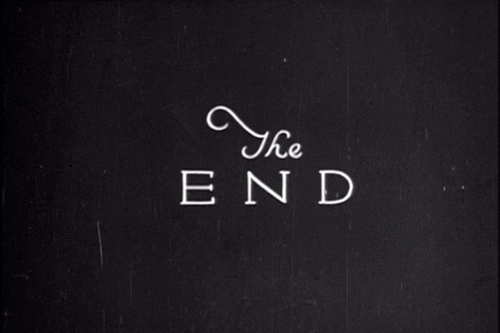 (For Now)
33